Table 12.1
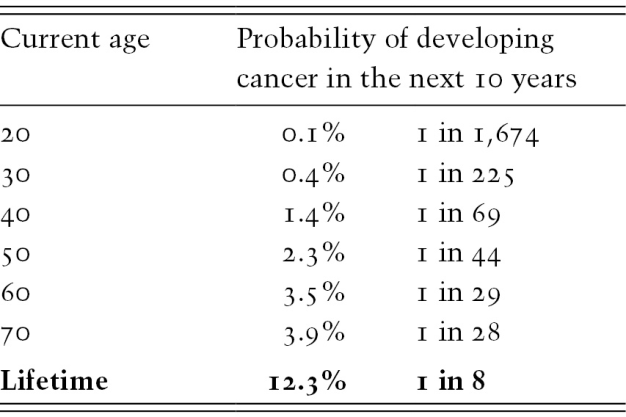 Table 12.2
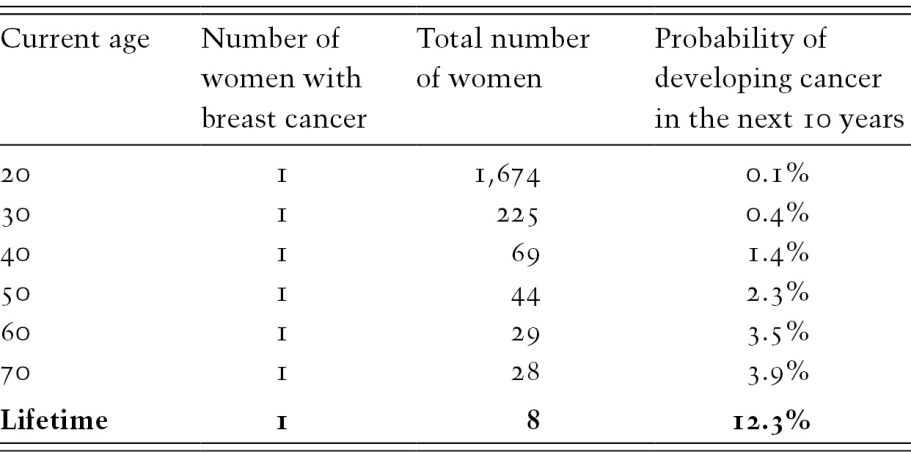 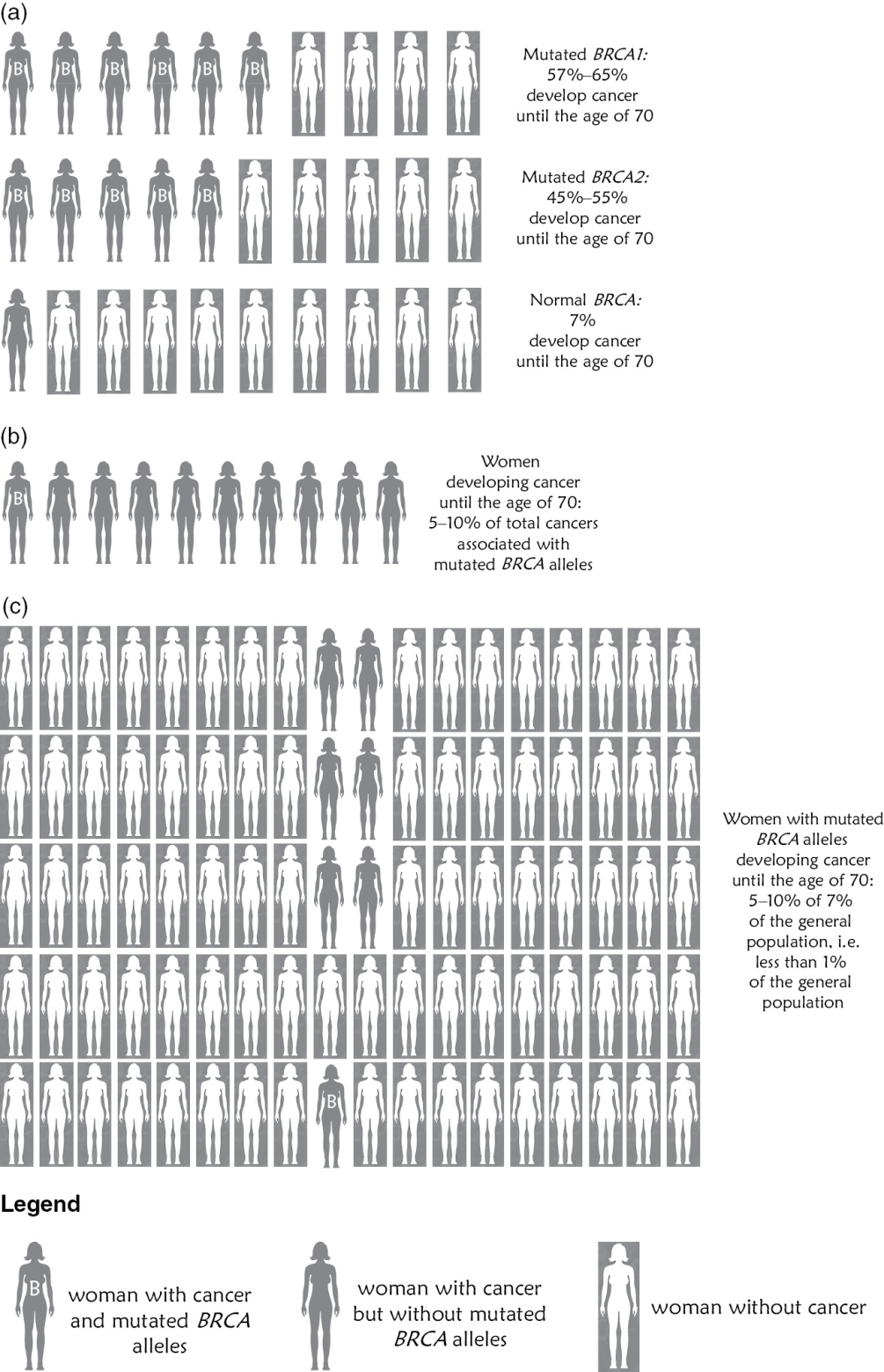 Figure 12.1
Table 12.3
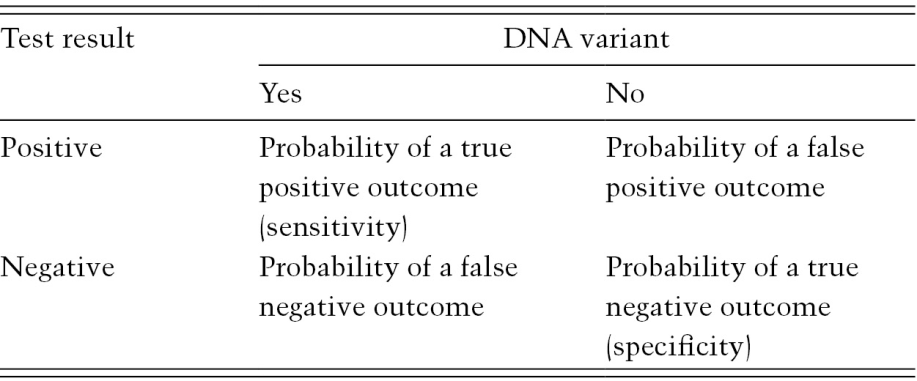 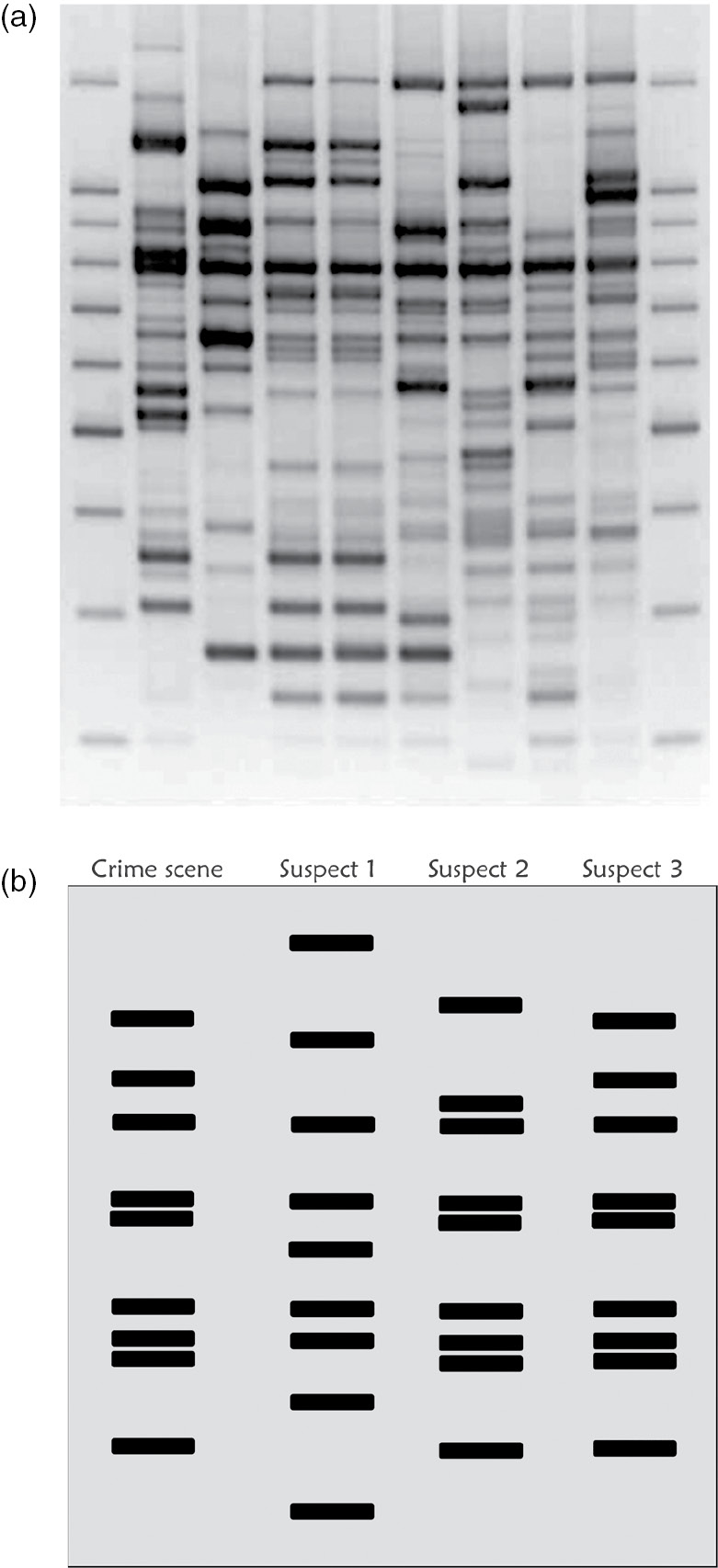 Figure 12.2